«Арифметическая и геометрическая прогрессии»
Повторительно-обобщающий урок.
Решите устно
1. Назовите первый член и знаменатель геометрической  прогрессии.6; 3; 1,5; ….
2. Назовите первые четыре члена геометрической прогрессии. b1=–3,  q= 2.
1. Назовите первые четыре члена арифметической прогрессии. а1=4, d=7.
  2. Назовите первый член и разность  арифметической прогрессии.–7, –4, –1, … .
Работа в группах
Задача 1
         Вирусы гриппа размножаются очень быстро. Заболевший гриппом ученик, придя в школу, за 5 минут может заразить трех человек. В вашем классе всего 25 учащихся. Через 15 минут сколько учащихся будут заряжены вирусом гриппа.
Задача 2
В нашей Б-Баишевской школе необходимо распространить информацию. Распространение происходит по следующей схеме. Каждый ученик в течение минуты должен проинформировать 4 учеников. Первоначальной информацией владеют 2 ученика. Всего в нашей школе 149 учеников. Через какое время каждый ученик школы будет информирован?
Задача 3
В благоприятных условиях бактерии размножаются так, что на протяжении одной минуты одна из них делится на две.
а)Сколько бактерий рождено на  5-й минуте от одной бактерии? 
б)Каково количество всех бактерий, рожденных одной бактерией за 5 минут?
основные задачи по формуле n-ого члена арифметической  прогрессии
1. Найти а7, если а1=2, d=4. 
2. Найти а1, если а7=18, d=–2. 
3. Найти n, если аn=16, а1=–8, 
а2=–4. (d=4) (ГИА)
основные задачи по формуле n-ого члена геометрической прогрессии
1. Найти b3, если b1=2,  q=3. 
 2. Найти q, если b1=1/2,  b5=1/32; 
3. Найти n, если  bn=625,  b1=5, b2=25. (q=5) (ГИА)
Прогрессио – движение вперед!
будешь как я!

Физкульт-
минутка
Самостоятельная работа
1 вариант
1. Найти сумму семи первых членов геометрической прогрессии -2; -4; -8;… (3 балла)
2. Укажите сумму шести первых членов геометрической прогрессии, у которой b1=81, q=1/3. (3 балла)
3. Геометрическая прогрессия задана формулой n-го члена bn=5n-1. Найти S5. (4 балла)
4. Дополнительная задача. Рост дрожжевых клеток происходит делением каждой клетки на две части. Сколько дрожжевых клеток стало после пятикратного деления, если первоначально их было 1 млн. ?

Критерии оценки: 3–5 баллов — “3”, 6–8 баллов — “4”, 9 и более — “5”.

 2 вариант
1. Найти сумму семи первых членов геометрической прогрессии, у которой b1=32, q=-2. (3 балла)
2. Укажите сумму пяти первых членов геометрической прогрессии 2;1; Ѕ ;… (3 балла)
3. Геометрическая прогрессия задана формулой n-го члена bn=3n. Вычислить S5. (4 балла)
4. Дополнительная задача. Каждое простейшее одноклеточное животное инфузория – туфелька размножается делением на 2 части. Сколько инфузорий стало после шестикратного деления, если первоначально их было 1000?
Сравни результаты
1 вариант

1) S7=- 254
2) S6=121
3) S5=781
4) 31 000 000 кл.
2 вариант

1) S7=1376
2) S5=3
3) S5=363
4) 63 000 инф.
Задача из ЕГЭДопольнительная часть
Юноша подарил девушке в первый день 3 цветка, а в каждый последующий день дарил на 2 цветка больше, чем в предыдущий день. Сколько денег он потратил на цветы за две недели, если один цветок стоит 10 рублей?
Решение
1. Пусть              (кол-во цветов, купленных в 1-ый день), тогда            (на столько юноша увеличивал каждый день кол-во купленных цветков).
2. Найдем       (кол-во цветков, купленных за две недели):




3. Найдем количество потраченных денег на цветы:
                                            (руб)
Ответ: юноша потратил за две недели 2240 рублей.
Из истории
5 век до н.э. – древние греки знают формулы суммы натуральных  и четных натуральных последовательных чисел.
5 век н.э. – в Китае и Индии ученые знают формулу n-ого члена и суммы n первых членов арифметической прогрессии.
Упоминание о геометрической прогрессии в легенде об изобретателе шахмат.
Сколько зерен попросил изобретатель шахмат у царя?
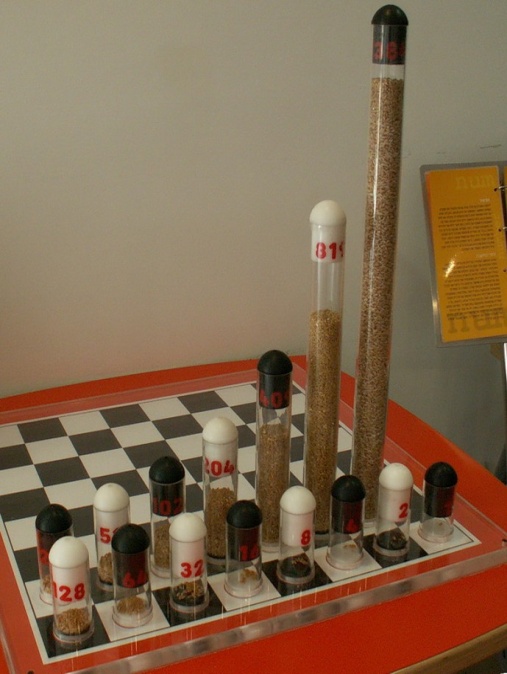 Ответ : 18 квинтиллионов 500 квадриллионов,  
18 446 744 073 709 551 615
Домашнее задание
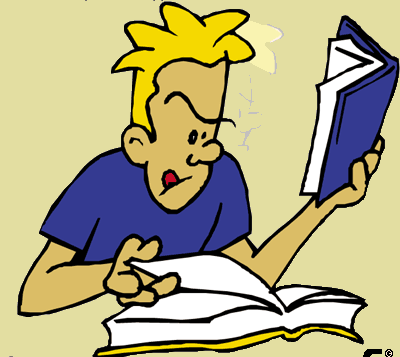 Обязательный уровень:
 №650(а, б)
№ 653(а)
Уровень повышенной сложности: 
№655
Ваше настроение
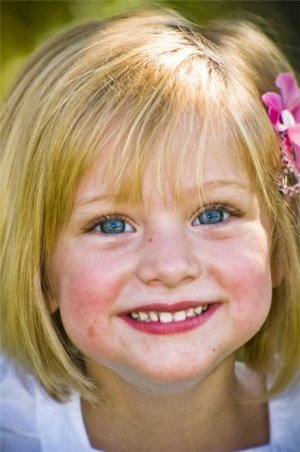 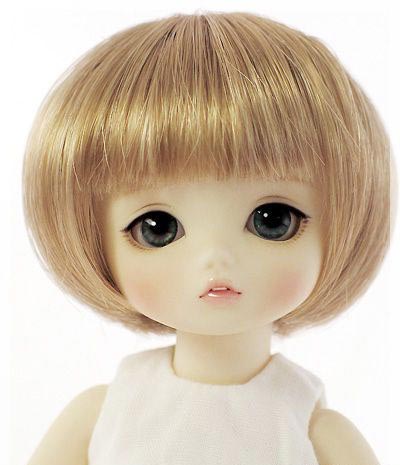 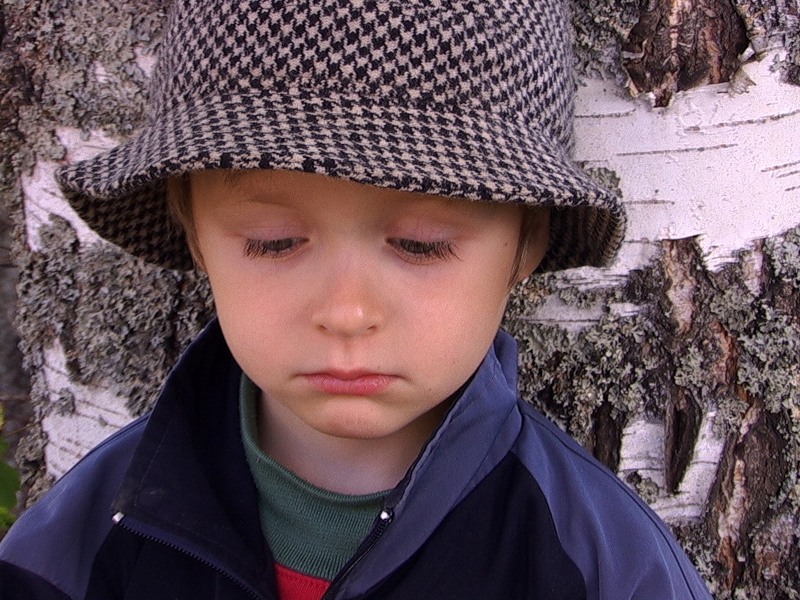